Pildiagram
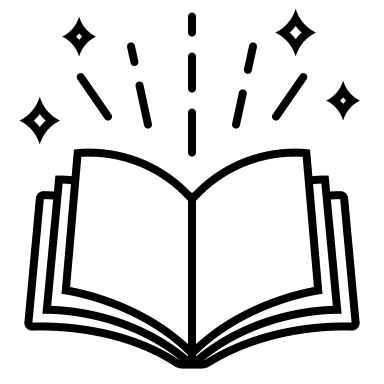 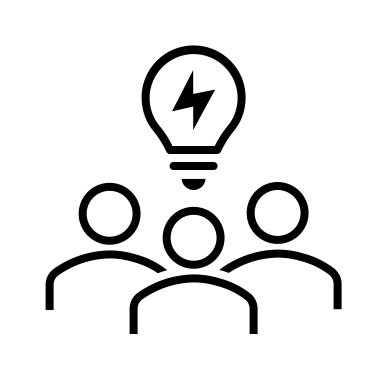 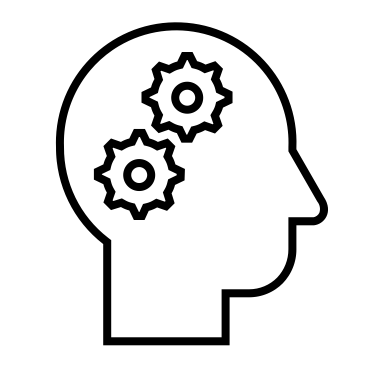 Det här verktyget används för att planera lämplig sekvens eller ett schema för en uppsättning aktiviteter eller för att hitta beroenden mellan aktiviteter. Den används när aktiviteter sker parallellt. Diagrammet hjälper till att hitta flaskhalsar. Den hjälper till att sekventiellt definiera, organisera och hantera en komplex uppsättning aktiviteter.
Egna förberedelse
Genomförande med teamet
Eget efterarbete
[Speaker Notes: Pildiagram är i likhet med processbeslutsdiagram ett verktyg för att underlätta och effektivisera implementeringen av en plan. Verktyget är väldigt användbart när man behöver veta när och i vilken ordning aktiviteter skall genomföras. Detta leder till en implementeringsplan med pilar som utgör ett nätverk och knutpunkter där sambanden mellan aktiviteterna åskådliggörs (Klefsjö, Eliasson, Kennerfalk, Lundbäck, & Sandström, 1999). Pildiagrammet kan användas när den mest lämpliga tidsplaneringen behöver skapas för olika arbetsuppgifter. Ett traditionellt sätt att utföra en planering är enligt ett så kallat Gantt-schema (Bergman & Klefsjö, 2012).

Bergman, B., & Klefsjö, B. (2012). Kvalitet från behov till användning. Lund: Studentlitteratur AB
Klefsjö, B., Eliasson, H., Kennerfalk, L., Lundbäck, A., & Sandström, M. (1999). De sju ledningsverktygen. Lund: Studentlitteratur.]
Beskrivning av övningen:
Workshopmetodik för att tillsammans med teamet beskriva aktviteter och beroenden mellan dessa. Metoden går ut på att deltagarna beskriver de aktiviteter som behöver göras. Aktiviteterna sorteras och struktureras i grupper om aktiviteter och beroenden viuslaiseras med pilar mellan aktiviteter. 
Genom att göra övningen kommer du att:
Förstå vilka aktiviteter som skall göras (eller görs)
Förstå vilka beorenden som finns mellan aktiviter
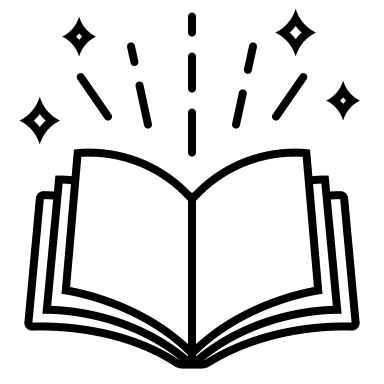 Egna förberedelse
Här börjar ditt förarbete
Steg 1: Avsätt tid
Avsätt tid för en workshop för att introducera metoden, avsätt egen tid för och sedan 60-120 för ett genomförande. Fundera på vilken frågeställning som workshopen ska ta ställning till. Exempel ”Vilka aktiviteter ska göras för vårt exepriment”

Steg 2: Läs in dig på metoden och ta fram material: 1) Post-it lappar, 2) Självhäftande plast eller papper för att sätta upp på whiteboard eller vägg. Pennor till deltagare. Whiteboard penna (svart & röd)*

Steg 3: Förbered rummet, häng upp plast, dela ut post-it lappar och pennor till deltagare.
* Går även att använda digitala verktyg typ Miro, mfl
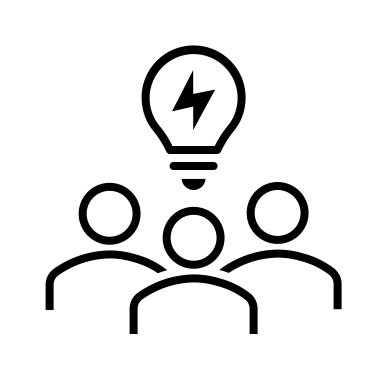 Genomförande med teamet
Workshop
Skriv upp frågan så att alla kan se den. 
Låt deltagare skriva ner aktiviteter för att uppnå målet på post-it lappar under tystnad. Häng upp lappar på plast efter hand. Tid ca 5-10 minuter.
Nu får deltagare gå fram till tavlan och gruppera aktiviteter. Gruppering utgår från beroenden. Ta bort dubbletter och komplettera med nya lappar.
Låt deltagare sätta sig på sina platser.
I gemensamt plenum grupperas nu aktiviteter i tidsordning. Börja från vänster till höger. Rita beroenden med blyertspenna. När gruppen enats om ordning (tid) och beroenden (pilar) rita med whiteboard-pennan streck mellan aktiviteter. Notera den kritiska linjen (de aktiviteter som kommer att bli det som bestämmer hur lång tid allt kommer att ta)
Aktivitet A
Aktivitet B
Aktivitet C
Aktivitet A
Aktivitet D
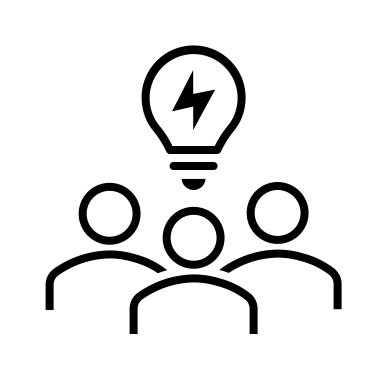 Genomförande med teamet
Aktivitet B
Aktivitet A
Aktivitet C
Aktivitet A
Aktivitet D
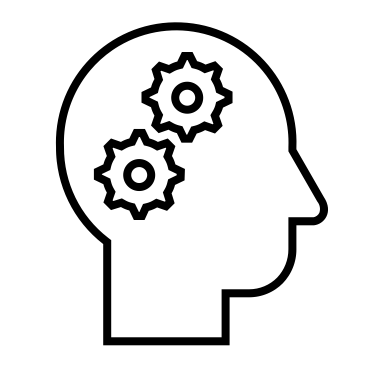 Eget efterarbete
Här börjar ditt individuella efterarbete
När du genomfört din workshop så behöver du dokumentera pildiagrammet i ett lämpligt verktyg såsom Power point, Word eller Excel. Har du använt dig av ett dgitalt verktyg så är det redan klart.
Kommunicera resultatet till aretsgruppen.
Tack!
Kontakt
Namn
Förvaltning